Проект к Международному женскому дню «Нет добрей и краше, милых женщин наших»
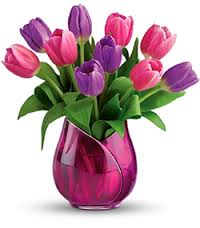 Опыт работы воспитателя 
Бекетовой И.А.
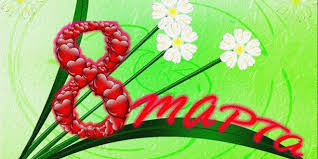 История праздника 8 марта
Почему Международный женский день празднуется именно 8 марта? Оказывается, что особых причин для этого никаких нет.
Все началось в начале весны 1857 года., когда текстильщицы Нью-Йорка прошли "маршем пустых кастрюль" по Манхэттену. Они требовали повышения зарплаты, улучшения условий труда и равные права для женщин. Демонстрацию естественно разогнали, но шума в связи со своей необычностью она наделала изрядно. Это событие даже стали называть Женским днем…
Прошло более 50-ти лет и в последнее воскресенье февраля уже 1908 года, тысячи женщин, вновь вышли на улицы Нью-Йорка. Демонстрация эта, как можно догадаться, была приурочена к тому самому «Женскому дню» 1857 года. Женщины вновь стали требовать избирательного голоса, выступили против ужасных условий труда, и в особенности против труда детей. Полиция получила приказ разогнать демонстрацию.
В следующем 1909 году Женский день вновь был отмечен маршами и забастовками женщин. Вдохновленная действиями «американских социалистических сестёр», Клара Цеткин предложила поставить на конференции вопрос о том, чтобы женщины во всем мире выбрали определенный день, когда они будут привлекать общественное внимание к своим требованиям. Конференция, в которой приняли участие более 100 женщин из 17 стран, горячо поддержали это предложение поименным голосованием, результатом которого явилось возникновение Международного дня солидарности женщин в борьбе за экономическое, социальное и политическое равноправие. Надо отметить, что точная дата этого дня на этой конференции так и не была определена. В 1912 году этот день женщины отметили 12 мая. И лишь с 1914 года этот день стихийно стали отмечать почему-то 8 марта.
Россия жила тогда в отличие от всей Европы по юлианскому календарю, то Международный Женский День у нас в стране отмечался не 8 марта, а 23 февраля.
В России этот день женщины отмечают ежегодно с 1913 года. В СССР 8 марта долгое время был обычным рабочим днем, но 8 мая 1965 года, в канун 20-летия Победы в Великой отечественной войне, Международный женский день 8 марта был объявлен в СССР праздничным днём!
С лёгкой руки Клары Цеткин день 8 марта стал одним из самых любимых праздников в Советском Союзе и других социалистических странах. Давно одержана победа в борьбе за равноправие женщин и мужчин, ушли в прошлое и Союз, и соцстраны... А традиция встречать каждую новую весну замечательным женским праздником осталась. 
В каждом детском саду, в каждой школе в канун этого праздника весны проводятся торжественные мероприятия.
Актуальность проекта: В современном мире гендерное воспитание детей уходит на задний план. Это связано с часто сталкиваемой проблемой - воспитание детей в неполноценных семьях, где ребенок не видит взаимоотношений мужчины и женщин, поэтому расширение гендерного представления у дошкольников становится одной из важных задач при посещении ребенком ДОУ. Из выше сказанного можно сделать вывод, что формирование у мальчиков представлений о том, что мужчина должен внимательно и уважительно, относится к женщинам, становится актуальным. Анализируя выше сказанное, подвело к создания проекта направленное на формирования бережного и чуткого отношения к самым близким людям, потребности радовать близких добрыми делами, а так же в преддверии праздника 8 марта.
Тип проекта: познавательно-творческий.
Продолжительность: краткосрочный.
Участники проекта: воспитатели, дети, родители
Цель проекта: Способствовать воспитанию бережного отношения к самым близким людям, формированию потребности радовать их добрыми делами, привлечь к изготовлению подарков для женщин.
Воспитывать заботливое отношение к мамам через стремление отблагодарить их за любовь. 
Для достижения данной цели определены следующие задачи:
1. Пополнить предметно - развивающую среду по теме проекта.
2. Уточнить представления детей о семье. Вспомнить с детьми имена и отчества мам и бабушек.
3. Способствовать развитию творческих способностей воспитанников: привлекать детей в подготовке к празднику, к изготовлению подарков мамам – поздравительных открыток и плаката-приглашения на праздничный утренник.
4. Развивать у детей доброе и заботливое отношение к своей маме: желание помогать ей, радовать ее своими добрыми поступками и делами.
Реализация проекта.
В рамках проекта «Нет добрей и краше, милых женщин наших» нами были запланированы следующие мероприятия:
Беседа с детьми о весне и весенних праздниках
Изготовление плаката – поздравления с 8 марта
Фотовыставка «Самая родная, мамочка моя»
Разучивание стихов и песен о маме и бабушке
Чтение художественной литературы: С. Тетерин «Будет мама очень рада», В. Руссу «Много мам на свете белом», О. Чусовитина «Стихи про маму», Р. Галустов «Берегите матерей», произведения М. Садовского, Р. Рождественского и др.
Художественное творчество по рисованию «Портрет мамы»
Изготовление поделки «Букет цветов для мамы»
Изготовление корзины подарков для бабушки
Фоторамка для мамы
Утренник, посвященный Международному женскому дню
Фотоотчеты:
Изготовление плаката – поздравления с 8 марта
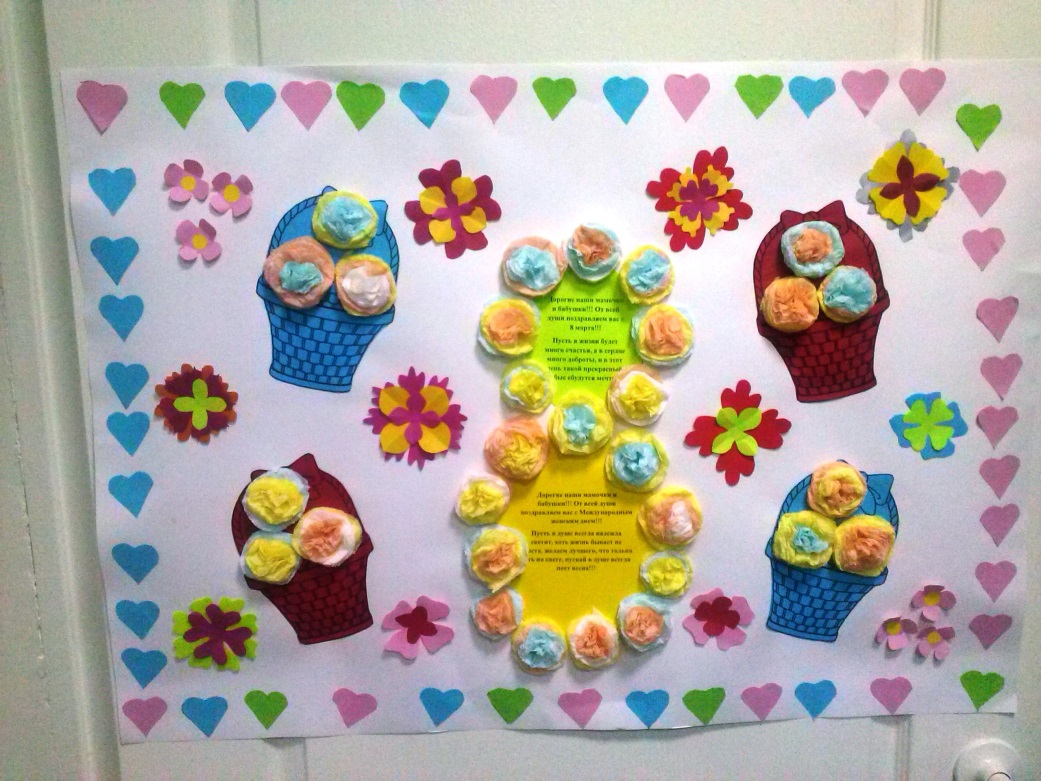 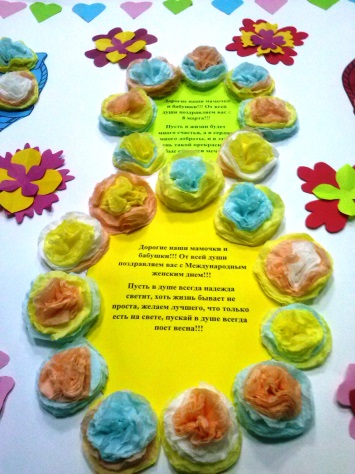 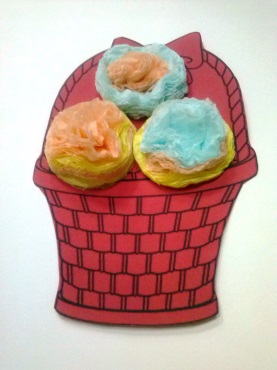 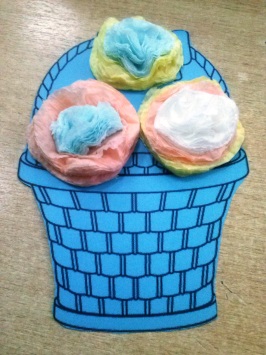 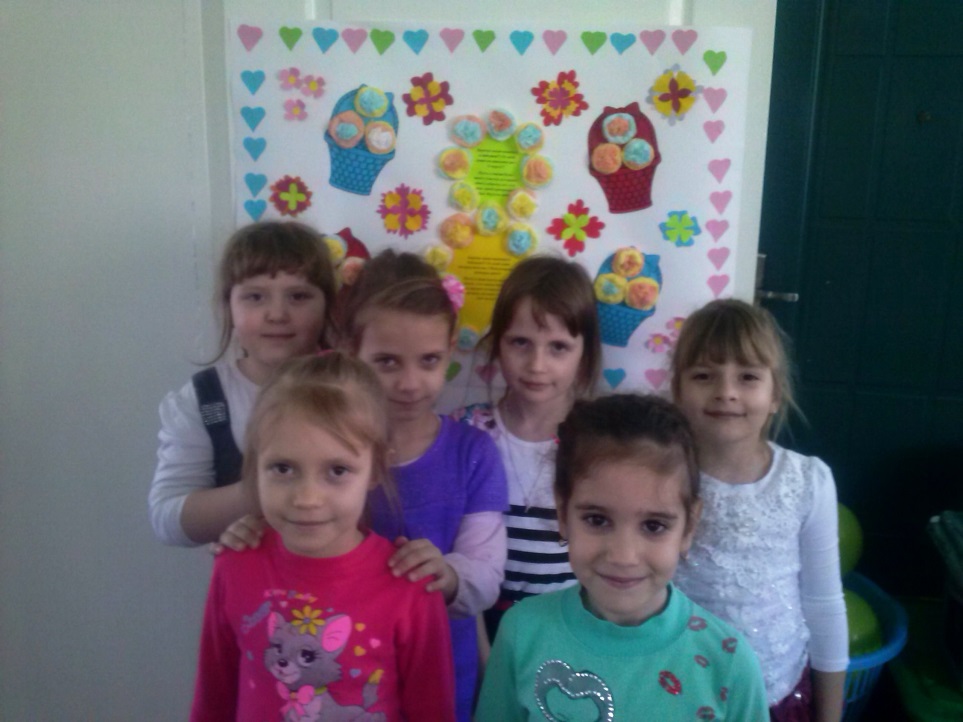 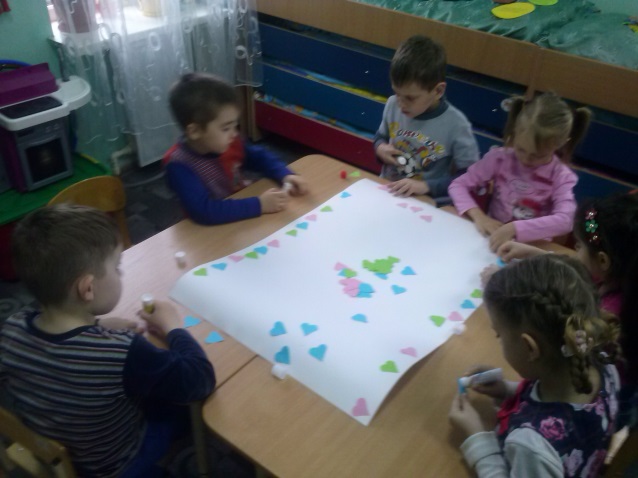 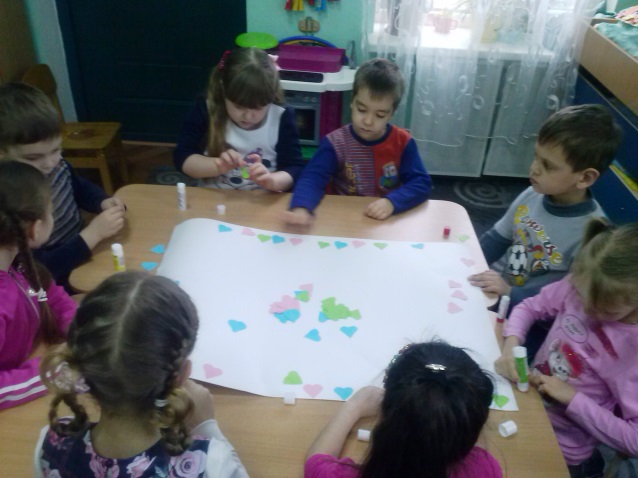 Фотовыставка «Самая родная, мамочка моя»
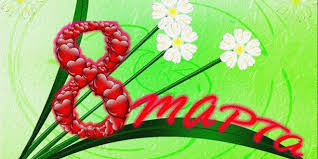 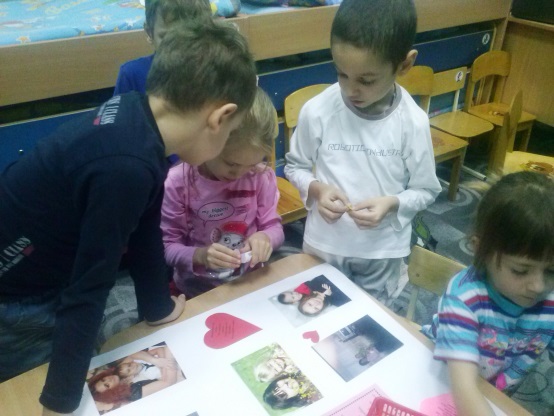 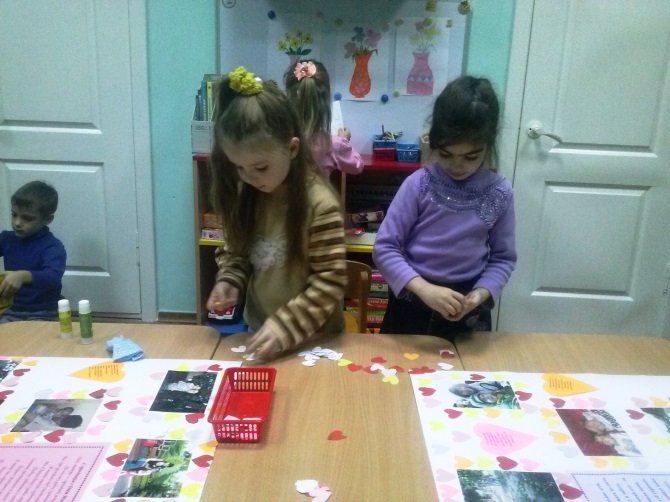 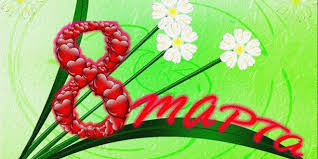 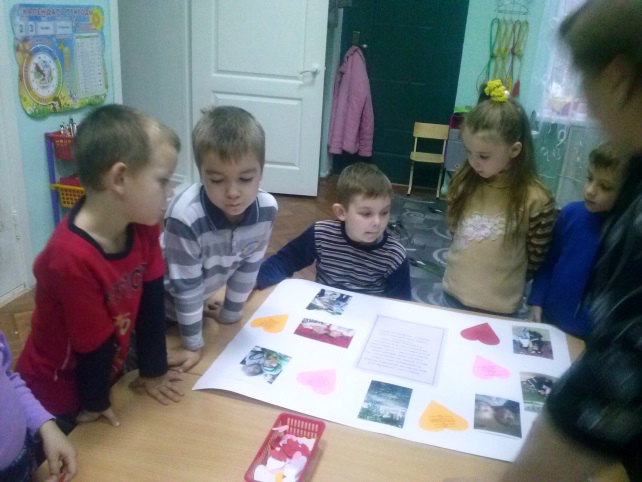 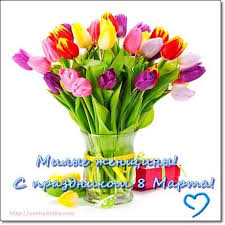 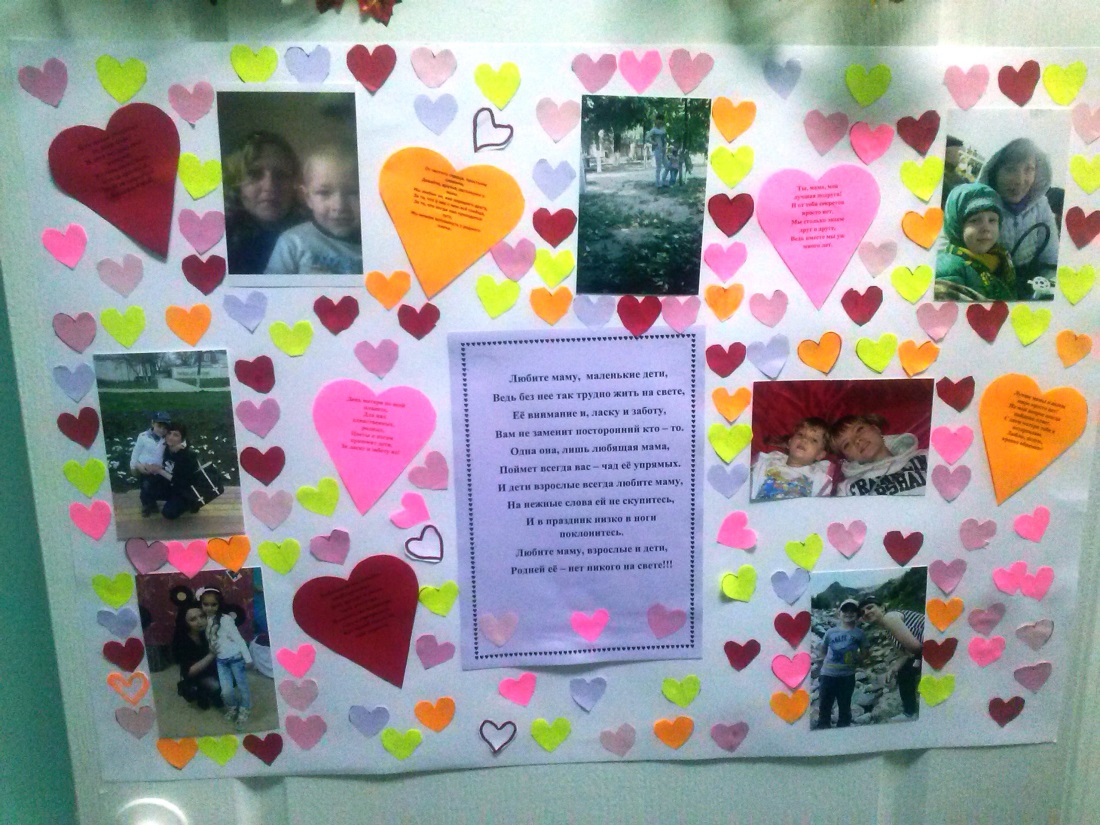 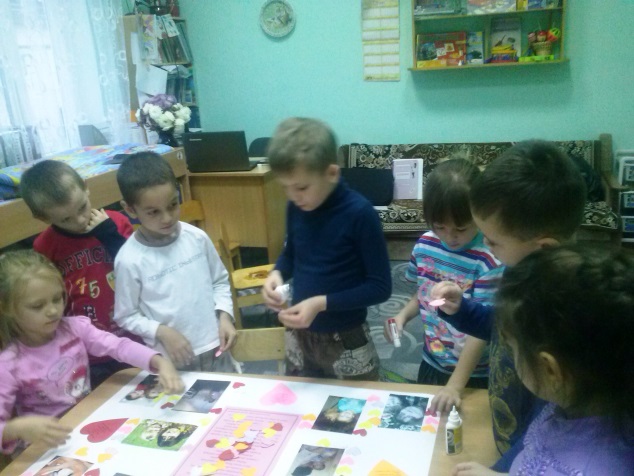 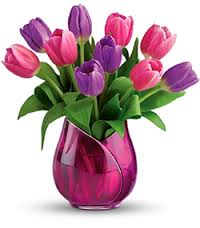 Художественное творчество по рисованию «Портрет мамы»
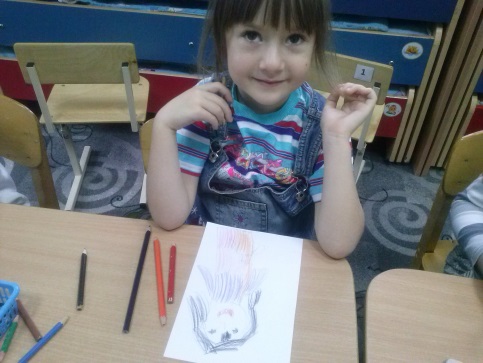 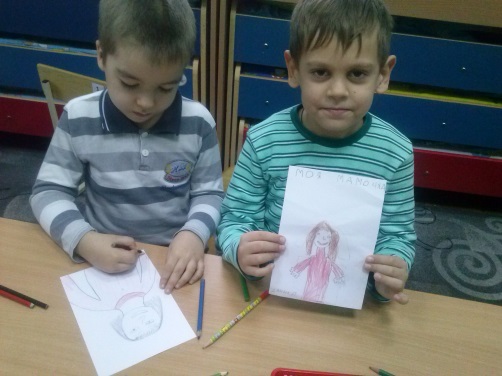 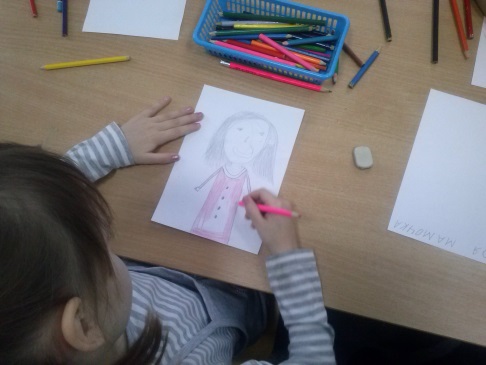 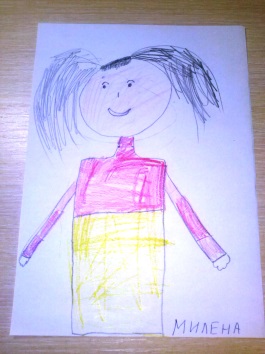 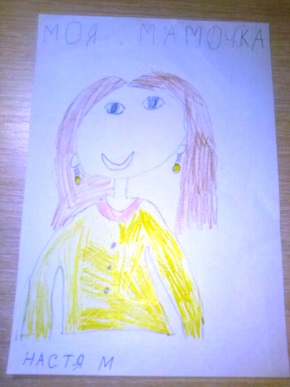 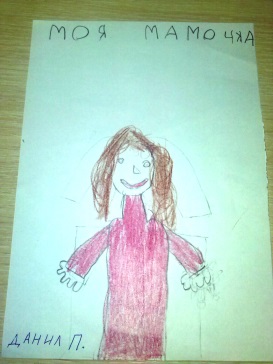 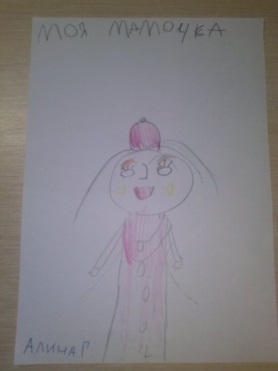 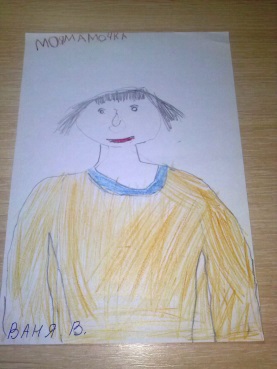 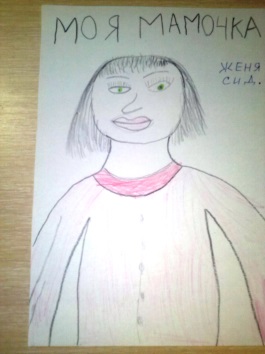 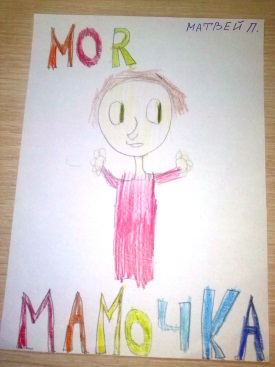 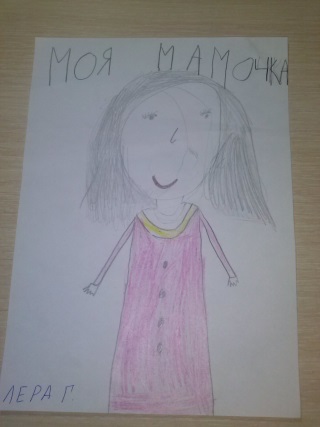 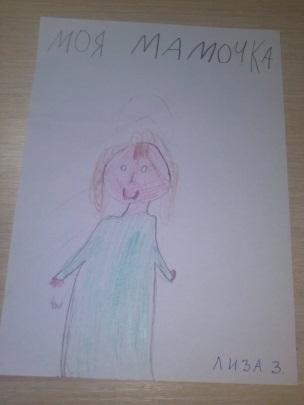 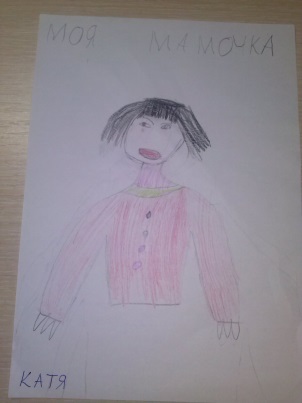 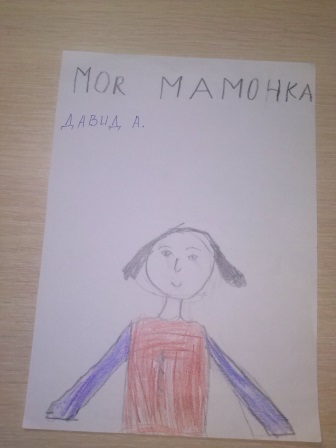 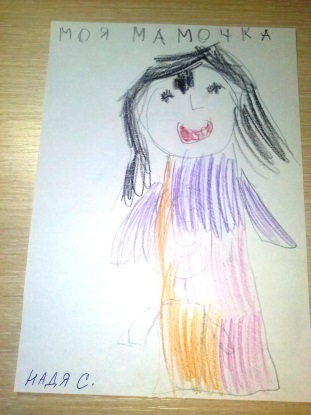 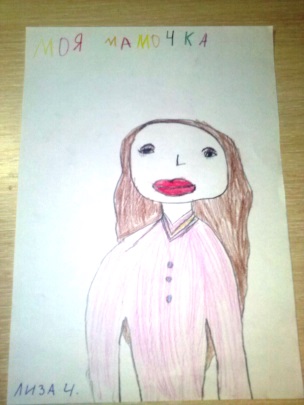 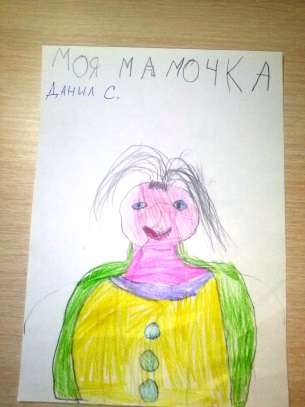 Изготовление поделки «Букет цветов для мамы»
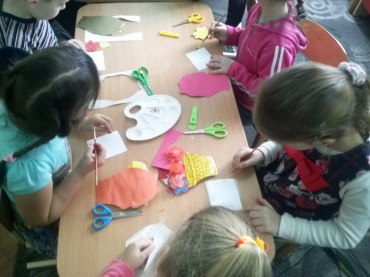 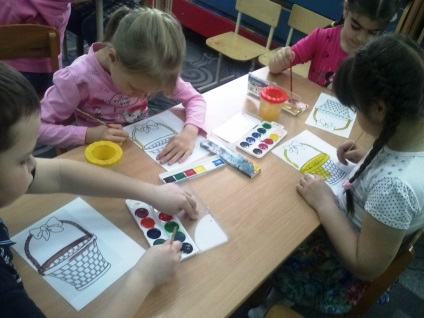 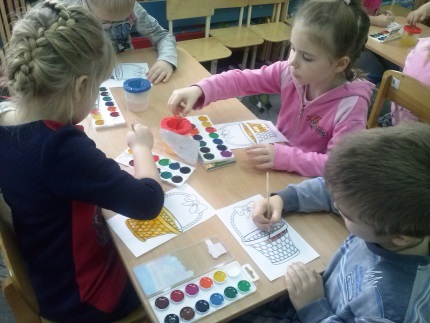 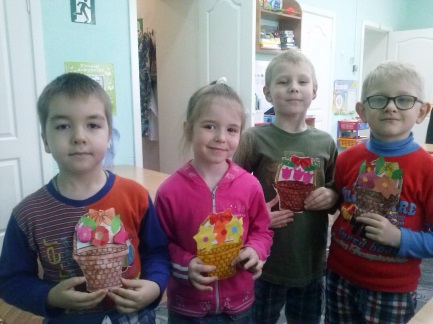 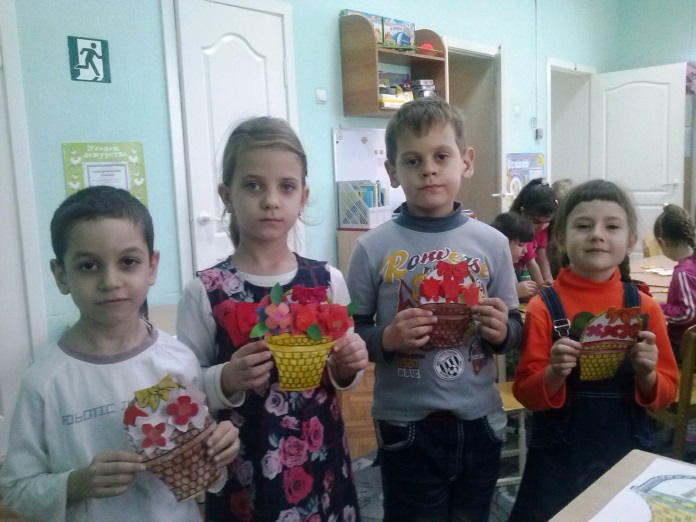 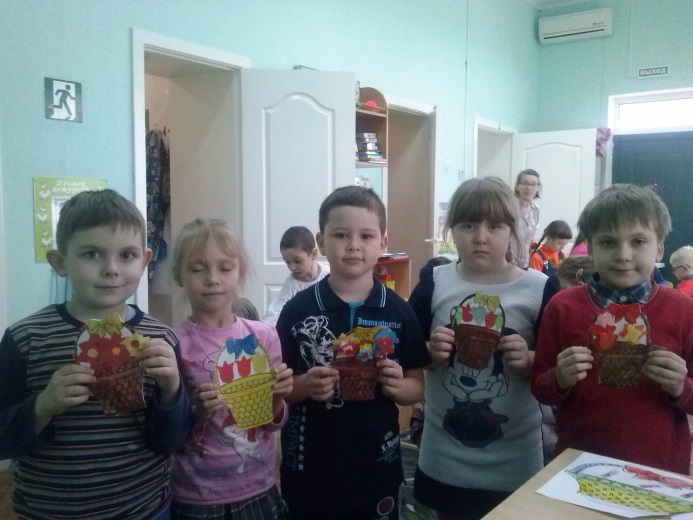 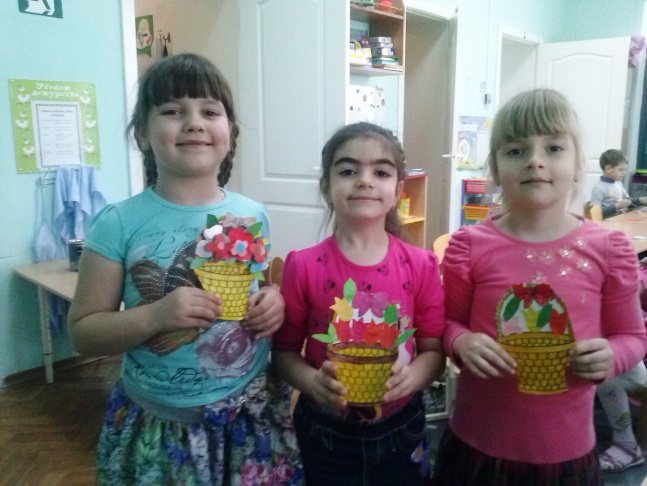 Изготовление корзины подарков для бабушки
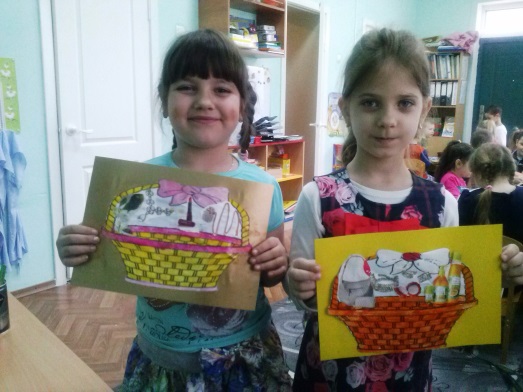 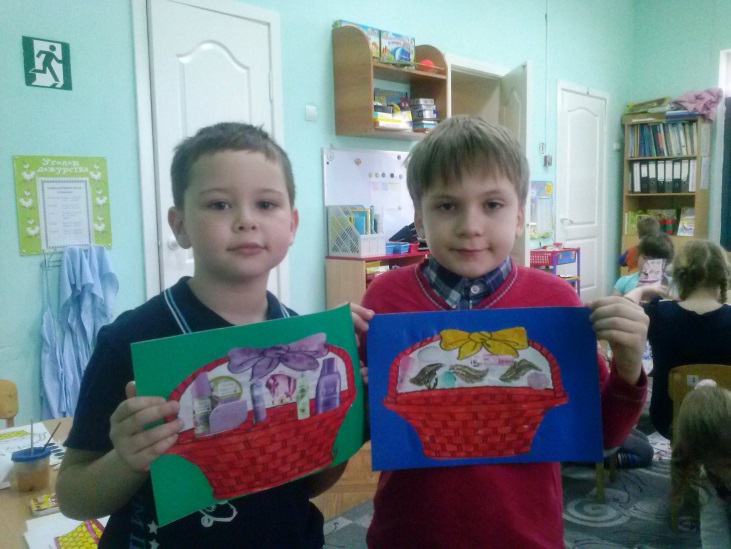 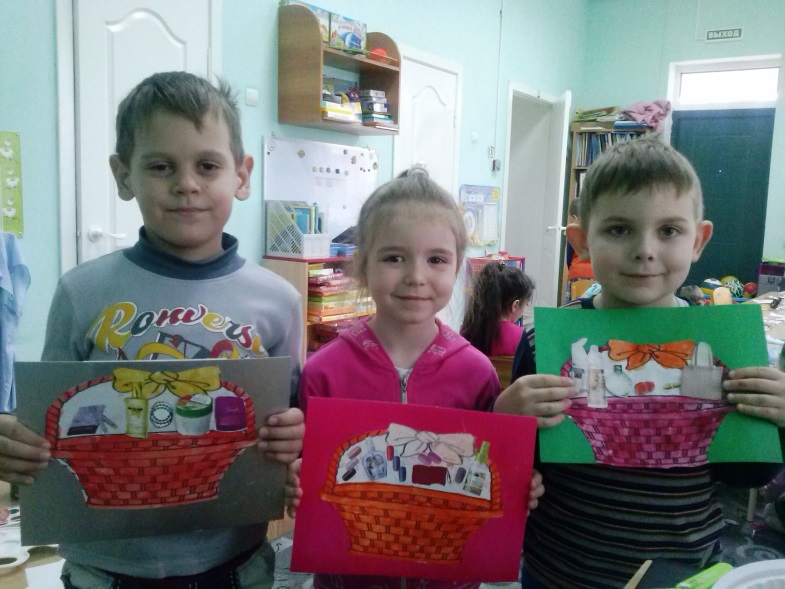 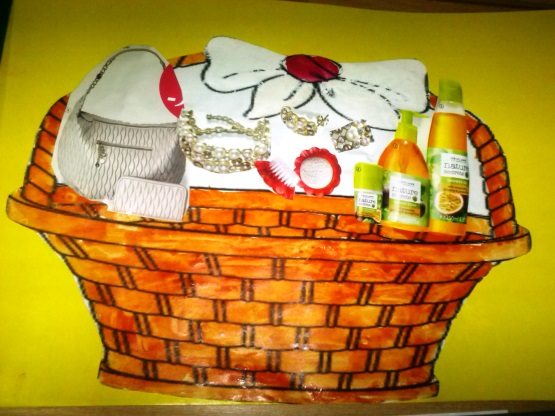 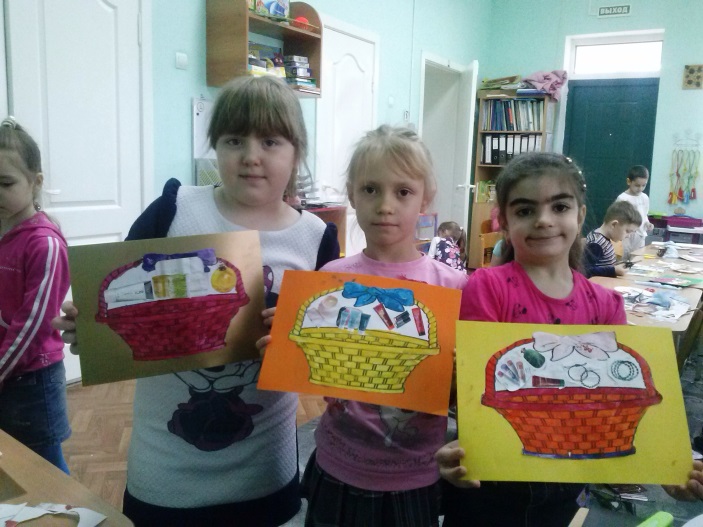 Фоторамка для мамы
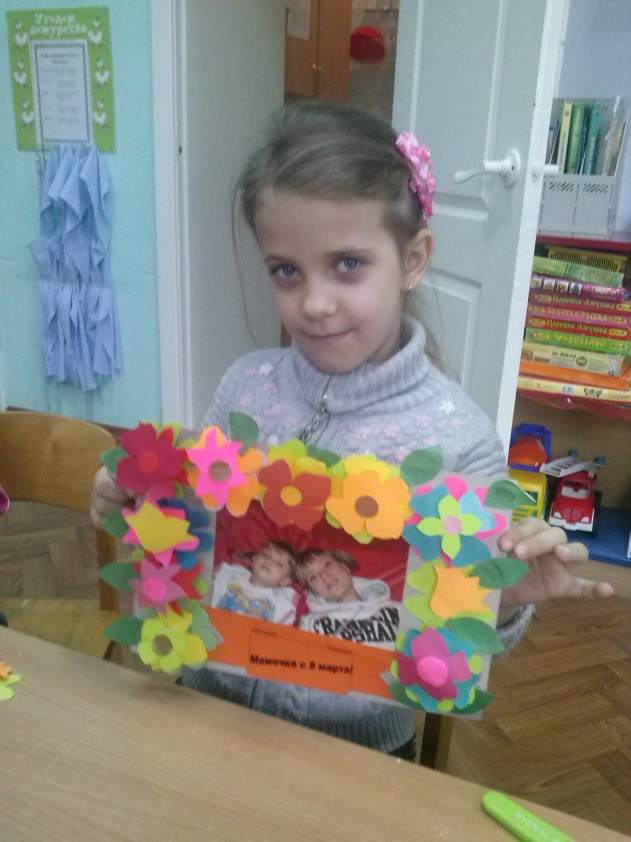 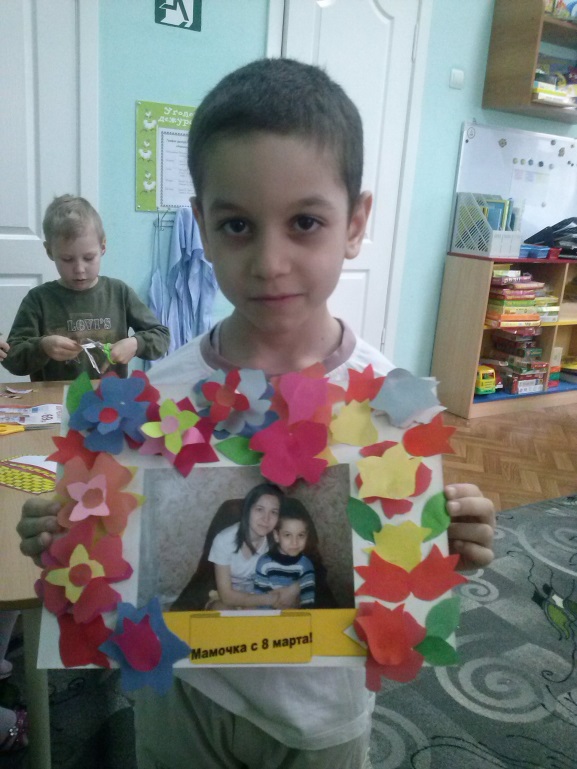 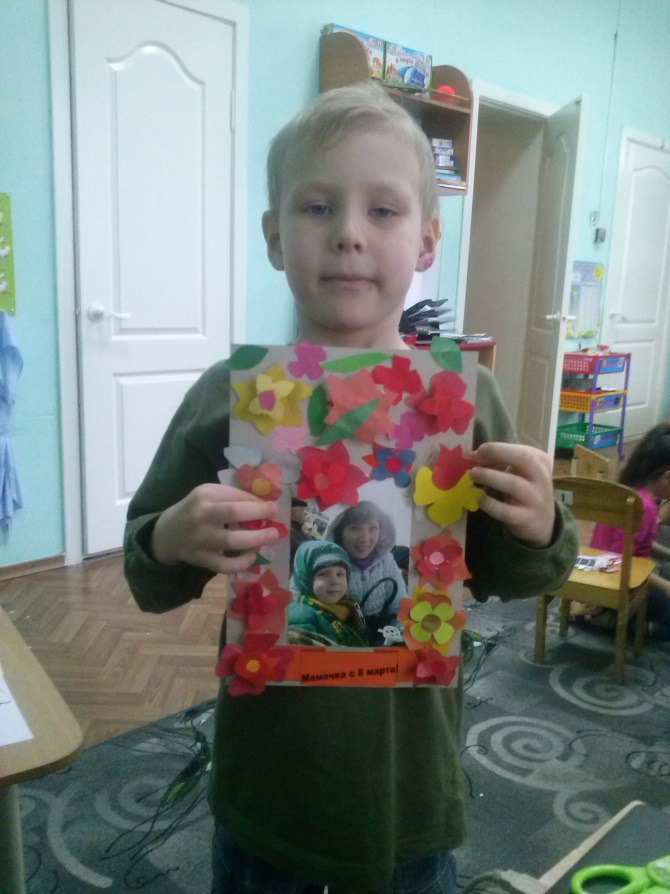 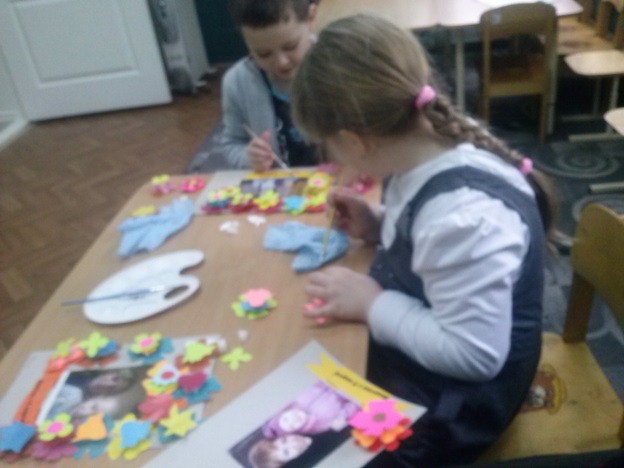 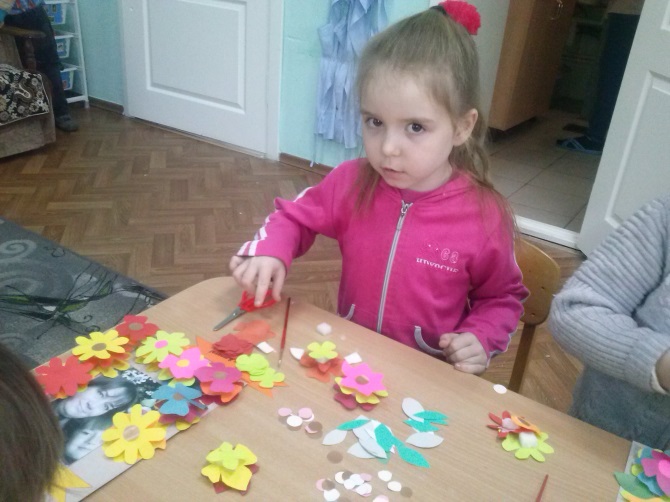 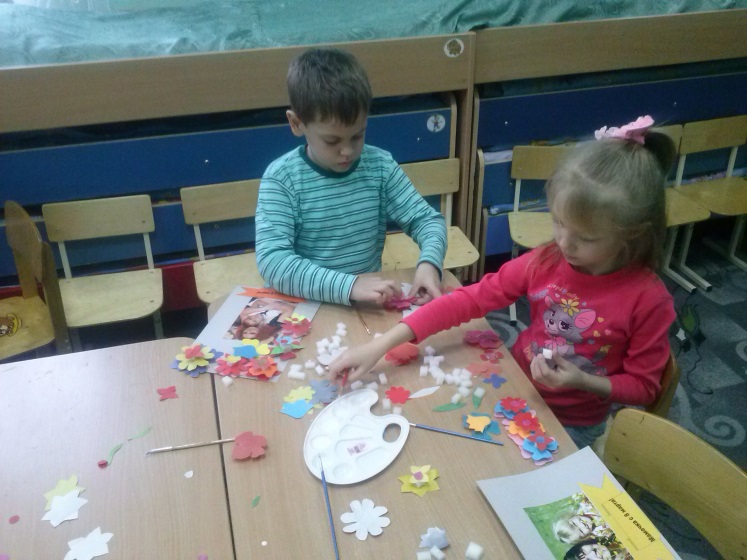 Утренник, посвященный Международному женскому дню
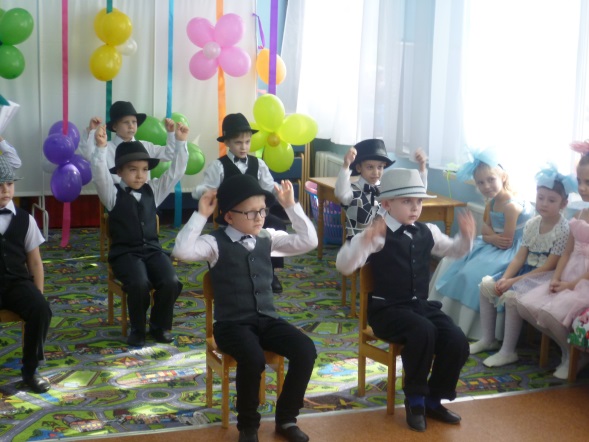 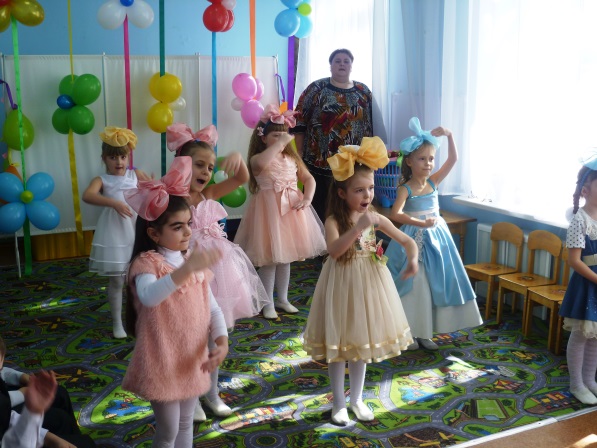 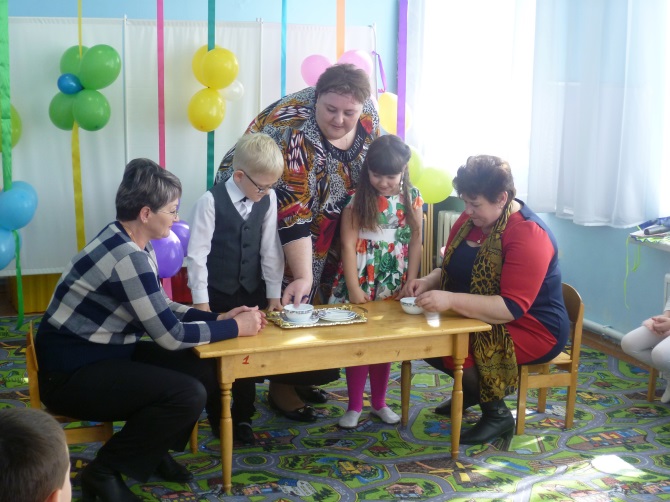 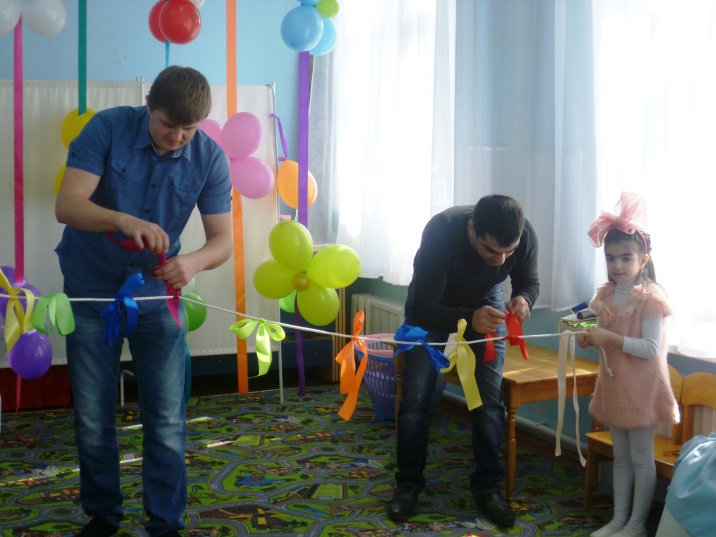 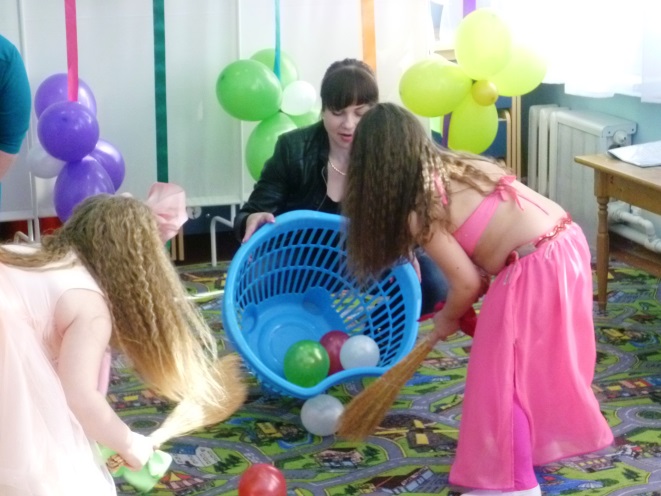 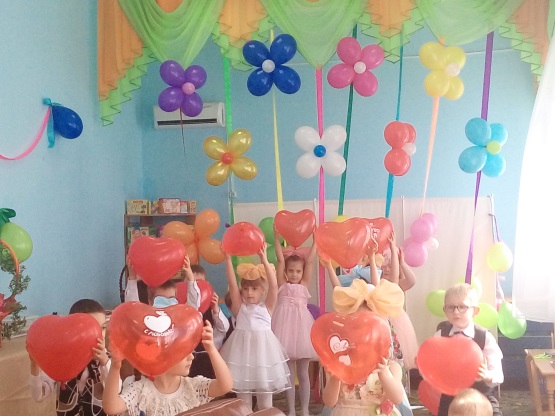 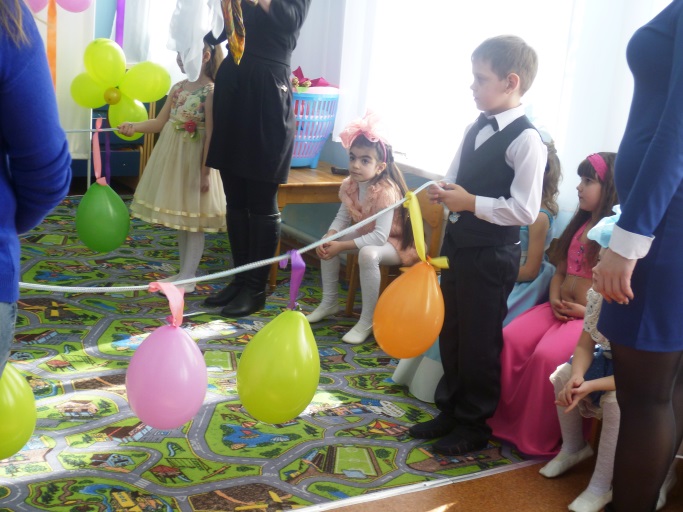 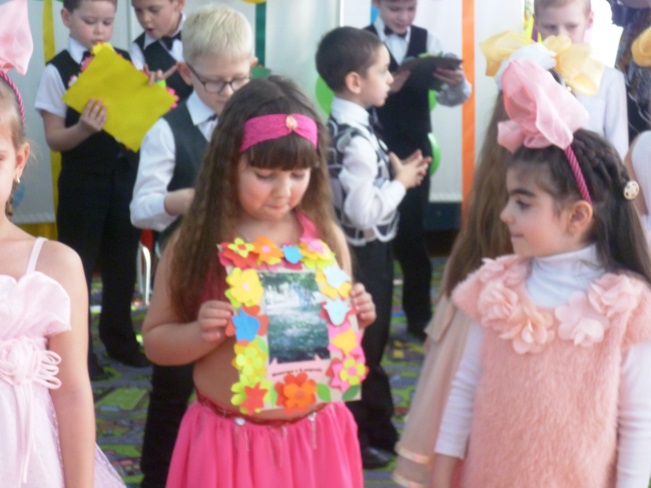 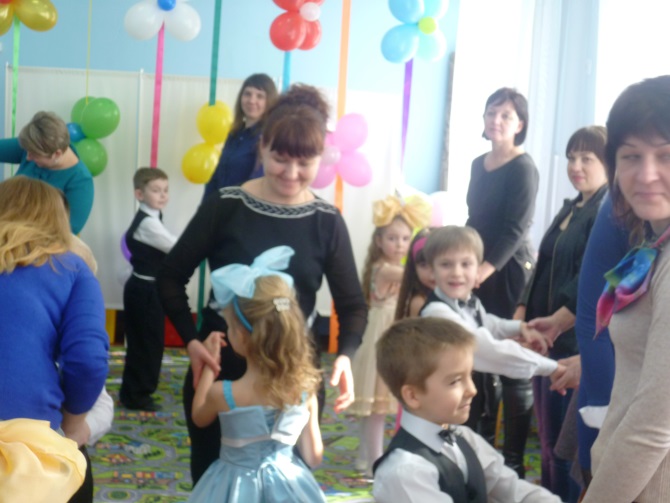 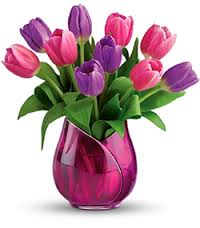 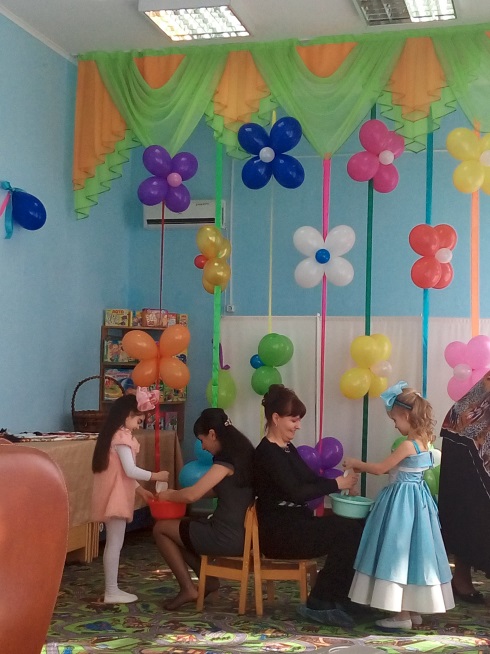 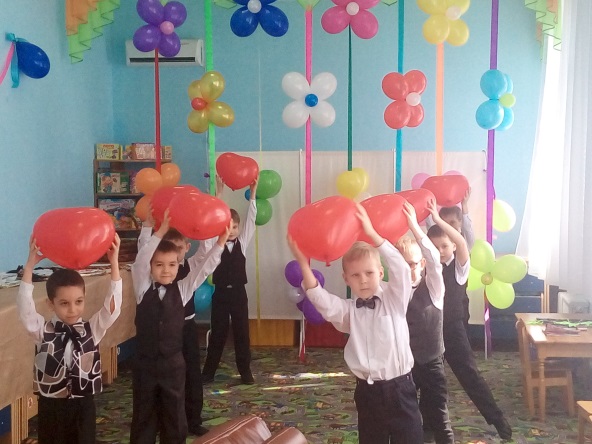